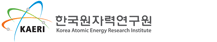 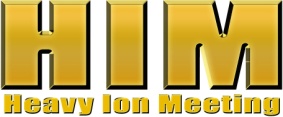 Performance of the X-ray PSD based on the MWPC
Position sensitive detector (PSD)
Multi-wire proportional chamber (MWPC)
Ryu Min Sang
Neutron Science Division
Korea Atomic Energy Research Institute (KAERI)
2010.02.25-27 Heavy Ion Meeting
Yongpyong resort, Pyungchang
Contents
Introduction
X-ray diffraction
Small angle X-ray scattering (SAXS)
Position sensitive detector (PSD)
Detector construction
DAQ and test setup 
Experimental results
Fabricated PSD at KAERI
Summary
Introduction – X-ray
In 1895, Wilhelm Conrad Roentgen (GE) discovered the X-ray.
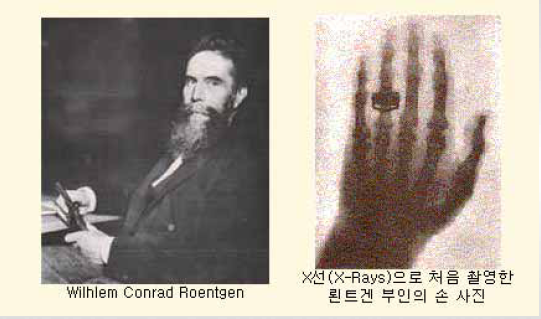 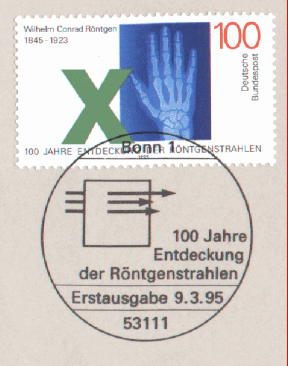 < general properties >
X-ray detection method
Imaging
Fluorescence (ZnS, CdS, NaI)
Ionization

Light speed in vacuum
Diffraction like particle
Reflection index ~ 1 
                      (impossible to focus the X-ray)

medical imaging & material experiment due to the high transparency
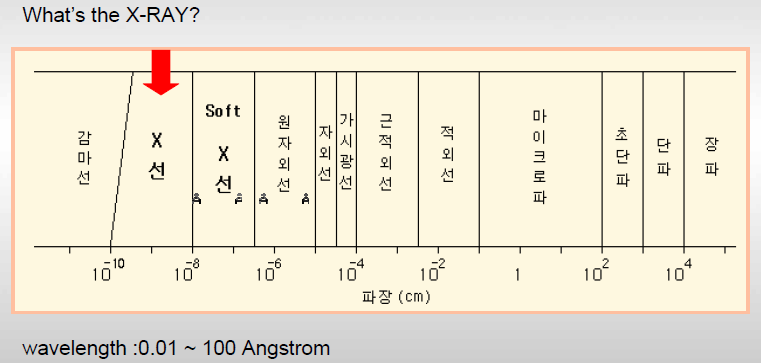 Introduction – X-ray diffraction
In 1912, Laue (GE) succeeded the X-ray diffraction experiment .
X-ray diffracts when its wavelength is same as the distance in between atoms.
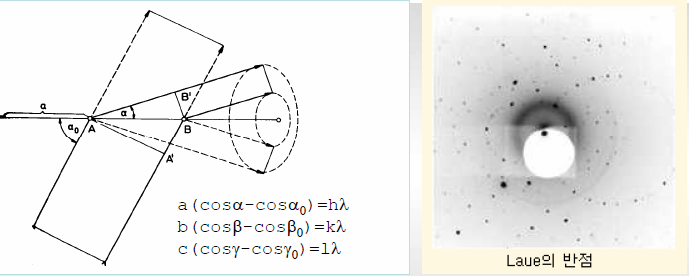 In 1913, Bragg (UK) makes Laue’s diffraction formula more simply.
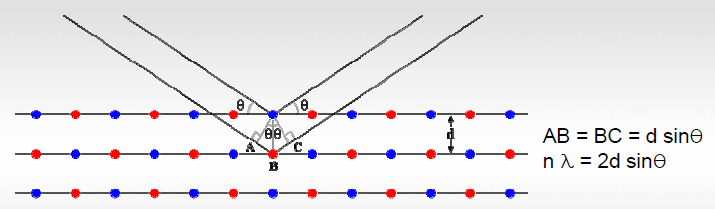 Constructive interference: n = integer
d: distance between the interface of atoms
λ : wavelength
θ : incidence angle
Introduction - SAXS
Small angle X-ray scattering (SAXS): 
    - research the shape and size of the high molecular materials.
         - role of PSD: to measure the scattered pattern.
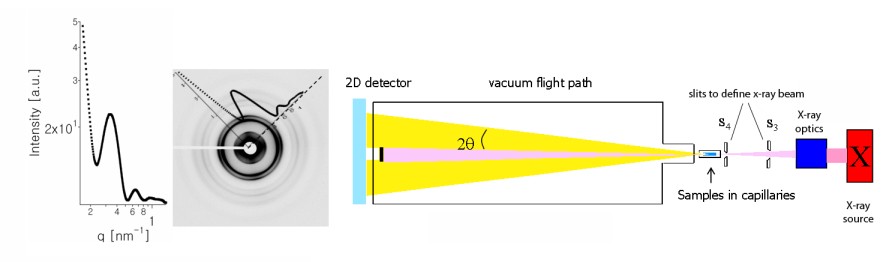 http://mrl.uscb.edu/~safinyaweb/XRD.htm
q: scattering vector
d: distance between the surface of atoms
λ : wavelength
2θ : scattering angle
Focusing mirror
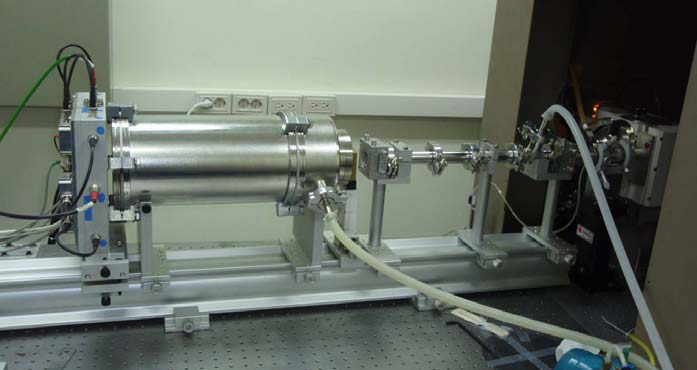 Vacuum pipe
slit1
2D MWPC
MWPC FEE
X-ray generator
slit2
sample
< X-ray generator > 
Rigaku rotating anode
3 kW filament
40 kV, 70 mA
< Focusing mirror >
Osmic
Confocal Max-Flux
Source-focus distance: 1200 mm
SAXS at Hannam University
Energy range of photon for diffraction and scattering experiment:  5 ~ 30 keV
Photo-electric effect
Wavelength of X-ray: 1.54 Å at 8.04 keV
Introduction - PSD
Why is MWPC attracted than the semiconductor detector?
Multi-wire proportional chamber (MWPC)

     - single counting method

   <strength>
   - high X-ray detection efficiency
   - good position linearity
   - geometrical flexibility
   - fast DAQ
   - low production cost

   <weakness>
   - relatively poor position resolution compared to SDAD.
   - poor rate capability
Silicon diode array detector (SDAD) or charge-coupled device (CCD)
     - charge accumulation method

   <strength>
   - good rate capability
   - good position resolution



   <weakness>
   - high background
   - narrow dynamic range
   - poor time resolution
   - slow DAQ
Operation of X-ray PSD
Energy range of photon for diffraction and scattering experiment: 5 ~ 30 keV
Photo-electrical effect creates the photo-electron or Auger electron.

Average ionization energy of noble gas (Ar, Kr, Xe): ~ 30 eV 
     - number of produced electron-ion pairs: ~160 at 5 keV 
                                                                      ~267 at 8 keV
                                                                      ~1000 at 30 keV
<MWPC>
G. Charpak et al., Nucl. Instr. and Meth. 62 262 (1968)
G. Charpak and F. Sauli, Nucl. Instr. and Meth. 162 405 (1979)
Incident X-ray
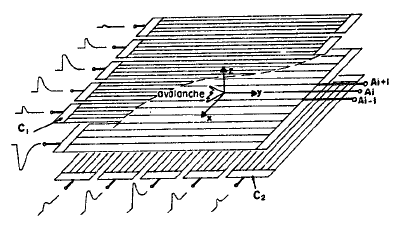 Photo-electric effect
Electron avalanche occurs toward the anode.
Collect the electrons on the anode.
Positive ion drifts toward the cathode.
Induced signal on the cathode.
Effective area : 120 x 120 mm
0.4 mm  aluminized carbon fiber
~80 % transmittance at 8 keV (1.54 Å)
Ø150 mm
Drift
Cathode (Y1, Y2)
Anode
Cathode (X1, X2)
Aluminized carbon fiber
Detector configuration
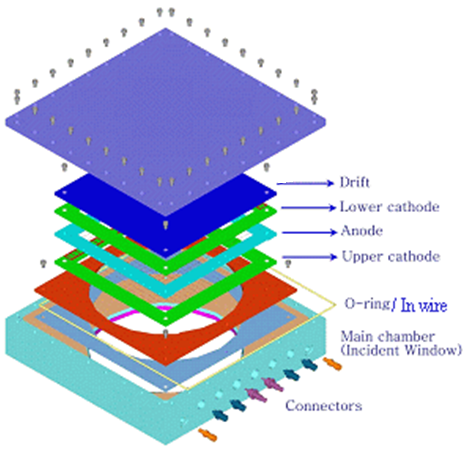 230 mm
230 mm
Anode: Ø10 ㎛, 1.25 mm spacing.
(Ø30 ㎛ used for 1st and 2nd wires at both end side.)

Dual Cathode: Ø30 ㎛, 1.25 mm spacing

Drift plate

Anode-Cathode gap: 3.2 mm
Drift-Cathode gap: 3.2 mm
Winding Machine
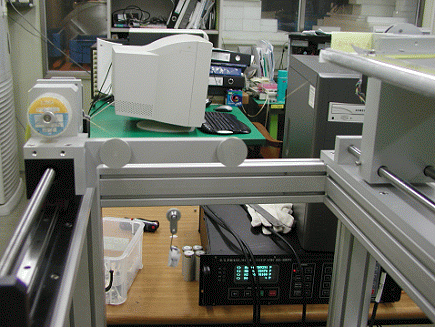 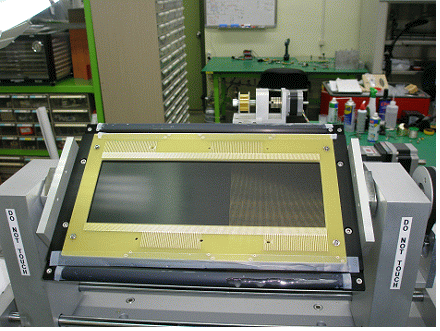 M2
M2
M3
Wire
M3
M3
Wire frame (PCB)
M1
M1
Fixed pulley
M2
*M means a stepping motor
M1 : Wire step control with linear translator
M2 : Wire frame rotator
M3 : Wire length control
Movable pulley
M1
Motor controller
Linear translator
(wire step control)
CERN report 77-09(1977)
Weight (wire tension control)
Weight (wire tension control)
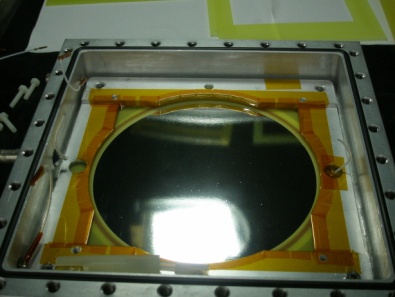 Picture of X-ray PSD
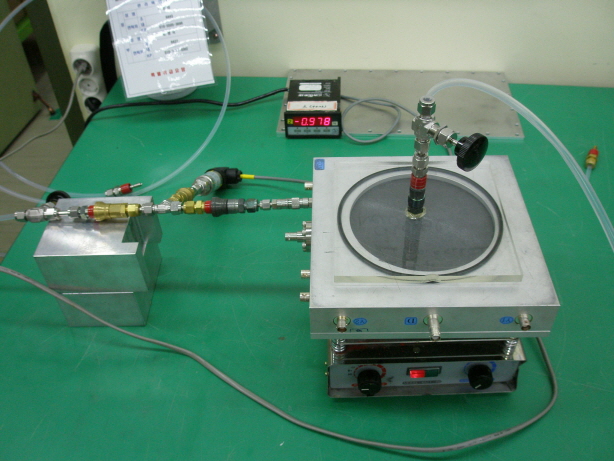 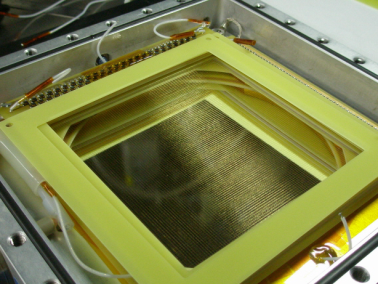 pursing
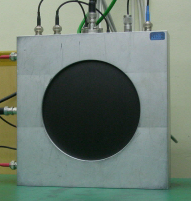 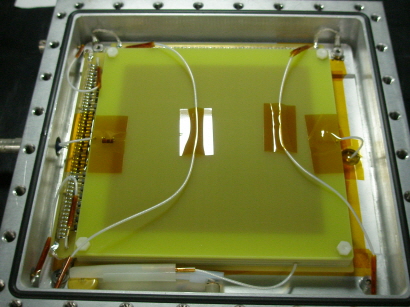 TDC gate time
Avalanche
Anode wire
Detector delay time
Charge
cathode wire
or
electrode
Anode
X1
TDC delay
delay
delay
X2
ΔX
Y1
TDC delay
Y2
ΔY
Delay-line readout method
Data acquisition
Inductor (145 nH) & capacitor (56 pF)




Total delay time: 170 ns
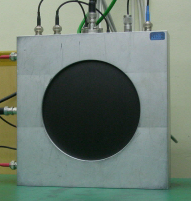 Constant
CABLE
Fraction
DELAY
ATDC
Position
Discriminator
Sensitive
Detector
IN
X
Left
-
X1
PA
OUT
X2
-
X
Right
Y1
IN
PA
Y2
OUT
COM
-
Y
Left
IN
PA
EXT
count
OUT
-
Y
Right
PA
IN
EXT
triger
OUT
Anode
PA
IN
USB
OUT
Operational region
Ar + C2H6 + CF4 at 1.5 atm
 Drift voltage: -1200 V
 Fe-55: 6.4 keV, 10 mCi
             (half life time : 2.744 y) 
 Source  to PSD: 45 cm
+2475 ~ 2575V
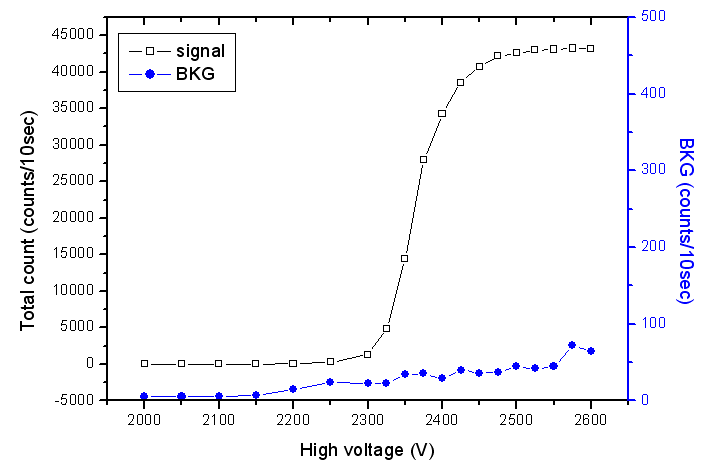 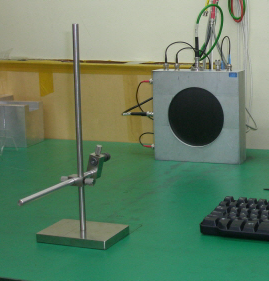 Position resolution
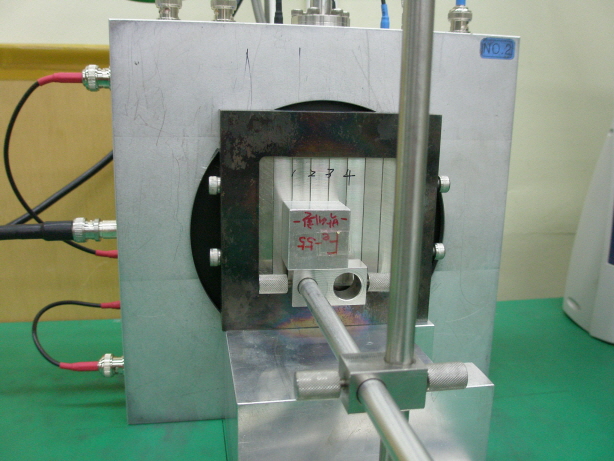 Ar 1.5 atm
 Drift voltage: -1200 V
 High voltage: +2425 ~ 2575 V
 Voltage step: +50 V

 Fe-55 (KAERI)
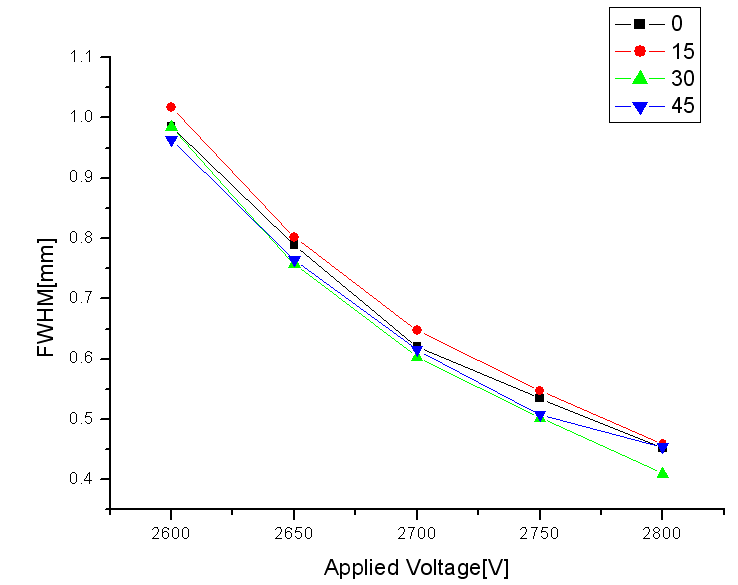 OLD
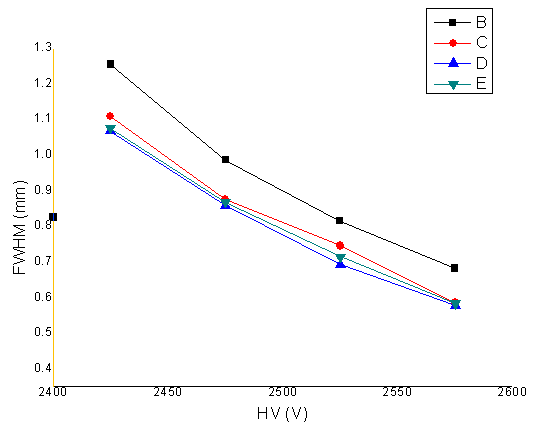 NEW
+2525 ~ 2575V
Uniformity
Ar 1.5 atm
 Drift voltage: -1200 V
 High voltage: +2525 V

 Fe-55 (KAERI)
 Source  to PSD: 45 cm
 Time: 21600 sec (6 hours)
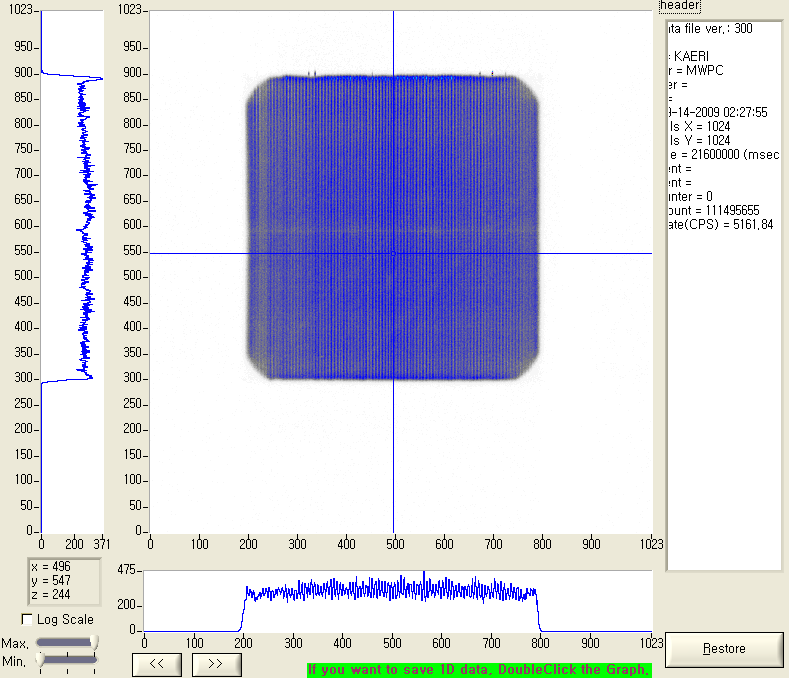 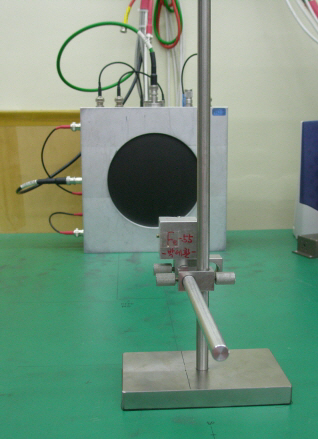 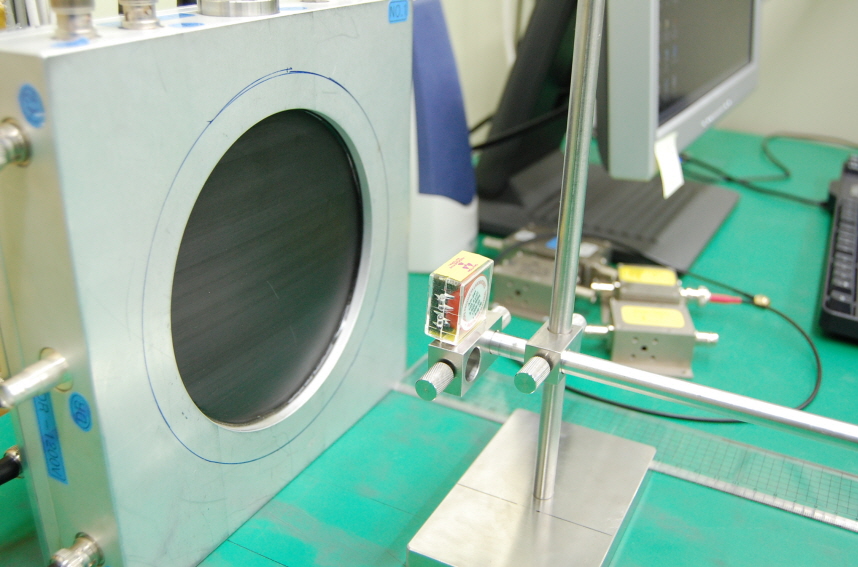 Operational region
Xe + C2H6 + CF4 at 1.55 atm
Silver behenate (SB): standard sample for SAXS
X-ray: 8.04 keV  (Hannam Univ.)
Am-241(103.4 uCi): ~14 keV (KAERI)
(half life time : 432.6 y)
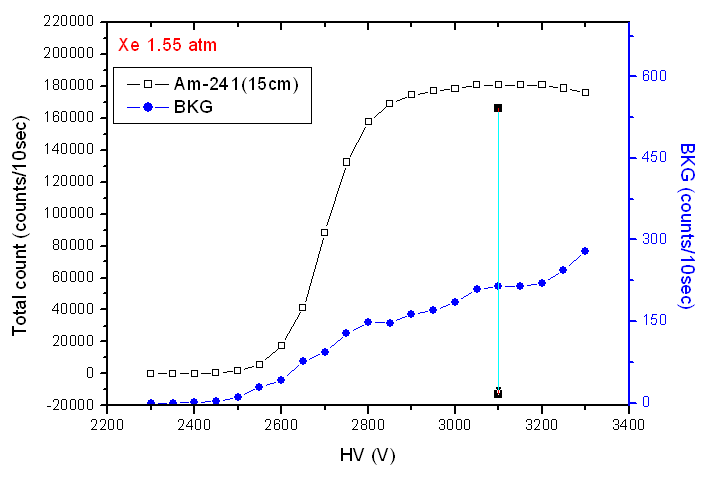 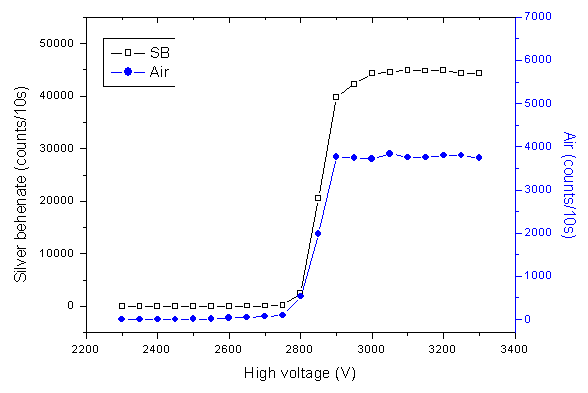 +3100 V
Two plots are shown the equivalent trend.
  BKG rate has decreased and has been stable.
BKG & SB at SAXS
Xe 1.55 atm
 Drift voltage: -1200 V
 HV: +3050 V
18 cps at the beginning.
14 cps after 24 hours.
11 cps after 72 hours.
BKG rate has decreased.
11.1 cps  (BKG)
Silver behenate (SB)
3600 sec
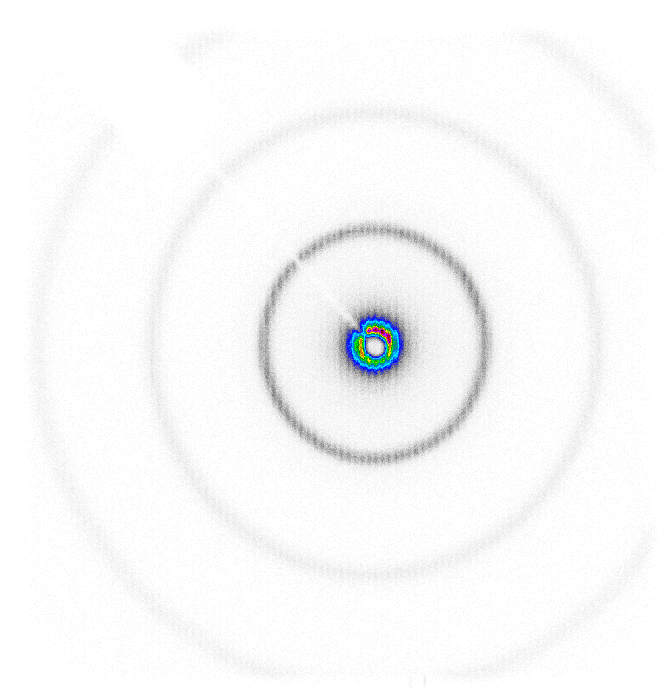 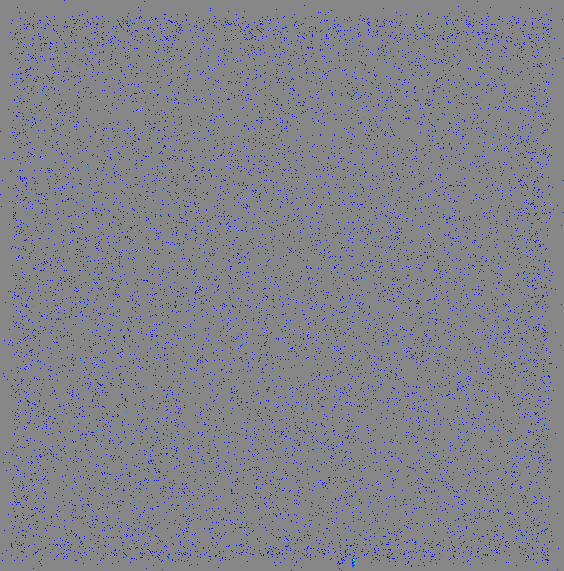 Comparison
Aug. 6 (OLD)


 Drift voltage: -1200 V
 High voltage: +2750 V
Oct. 7 (NEW)
 Xe 1.55 atm

 Drift voltage: -1200 V
 High voltage: +3050 V
linear
Log
The first peaks can be different due to beam focusing and fluctuation of beam flux.
The second and third peaks correspond to the old data.
Xe 1.55 atm
 Drift voltage: -1200 V
 360 trial
 Total time: ~ 5040 sec (84 min)
X-ray fluctuation
High voltage: +3050 V
sample: LDPE
Cooler on/off
Counting rate (cps)
Cooler
Counting rate (cps)
Counting rate shows not only some coincidence with the on/off of the cooler but also it presents unmatched period.
Time (1bin=14sec)
Introduction - XICS
X-ray imaging crystal spectrometer (XICS)
      - to measure ion temperatures in the tokamak device.
   Doppler-broadening 
   Movement of the center wavelength (spherically bent crystal)
Ar is injected in the tokamak.
He-like Ar (Ar XVII, Ar16+) has only two electrons due to the high energy plasma.
Johann configuration
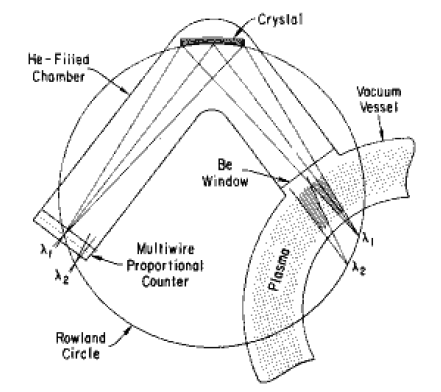 Ar16+ and plasma thermally equilibrated.
Ar16+ emits the X-ray.
λ0 : center wavelength of the spectrum
k : Boltzmann constant
Phys. Rev. Lett. 42 304 (1979) M. Bitter et al.
Rev. Sci. Instrum. 70, 1 (1999) M. Bitter et al.
J. K. Cheon, Ph.D. thesis, Kyungpook national university, (2008)
Doppler-Broadening: the spectral lines are broaden caused by a distribution of velocities of atoms or molecules.
4 segment PSD for XICS
X-ray spectrum of He-like Ar
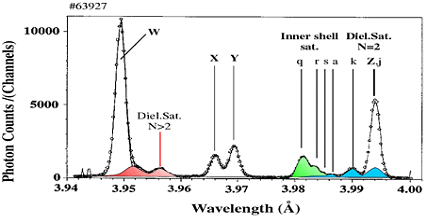 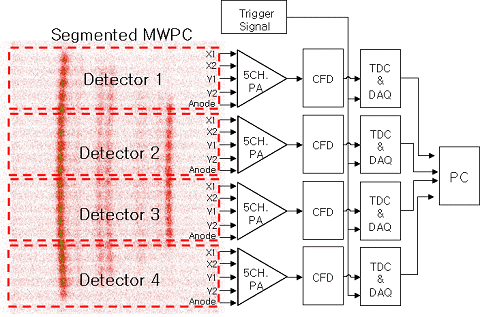 Ar16+ emits the X-ray (3.9494 ~ 3.9944 Å).
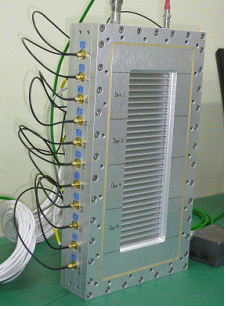 PSD requirements

 Photon counting
 Enough rate capability
- Large area
 Fast DAQ

 position resolution (< 0.5 mm)

- Radiation hardened (fast neutron)
3.9494 Å
3.9944 Å
Fabricated PSD at KAERI: part I
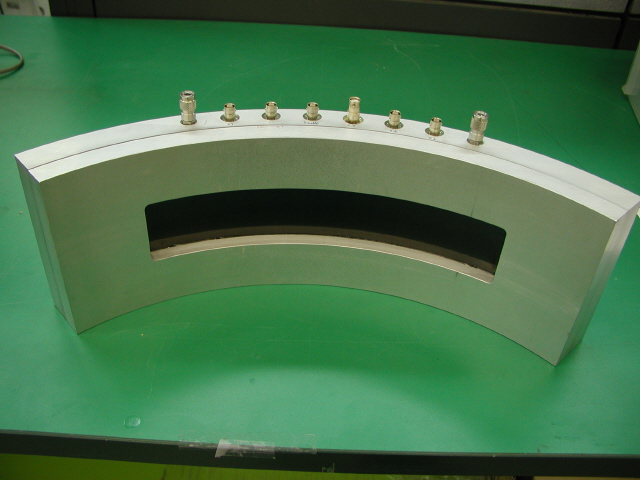 1D & 2D X-ray PSD
2D curved X-ray PSD
Fabricated PSD at KAERI: part II
1D Neutron PSD
2D Large Neutron PSD for SANS
Neutron Monitor
Summary
Many kinds of PSD have been producing at KAERI.
Small angle X-ray scattering (SAXS)
X-ray imaging crystal spectrometer (XICS)
Neutron monitor
Neutron diffraction
Small angle neutron scattering (SANS)

PSD 
Low production cost
Large effective area
Geometrical flexibility
Fast DAQ
Good position resolution 
Sensitivity depending on gas and energy